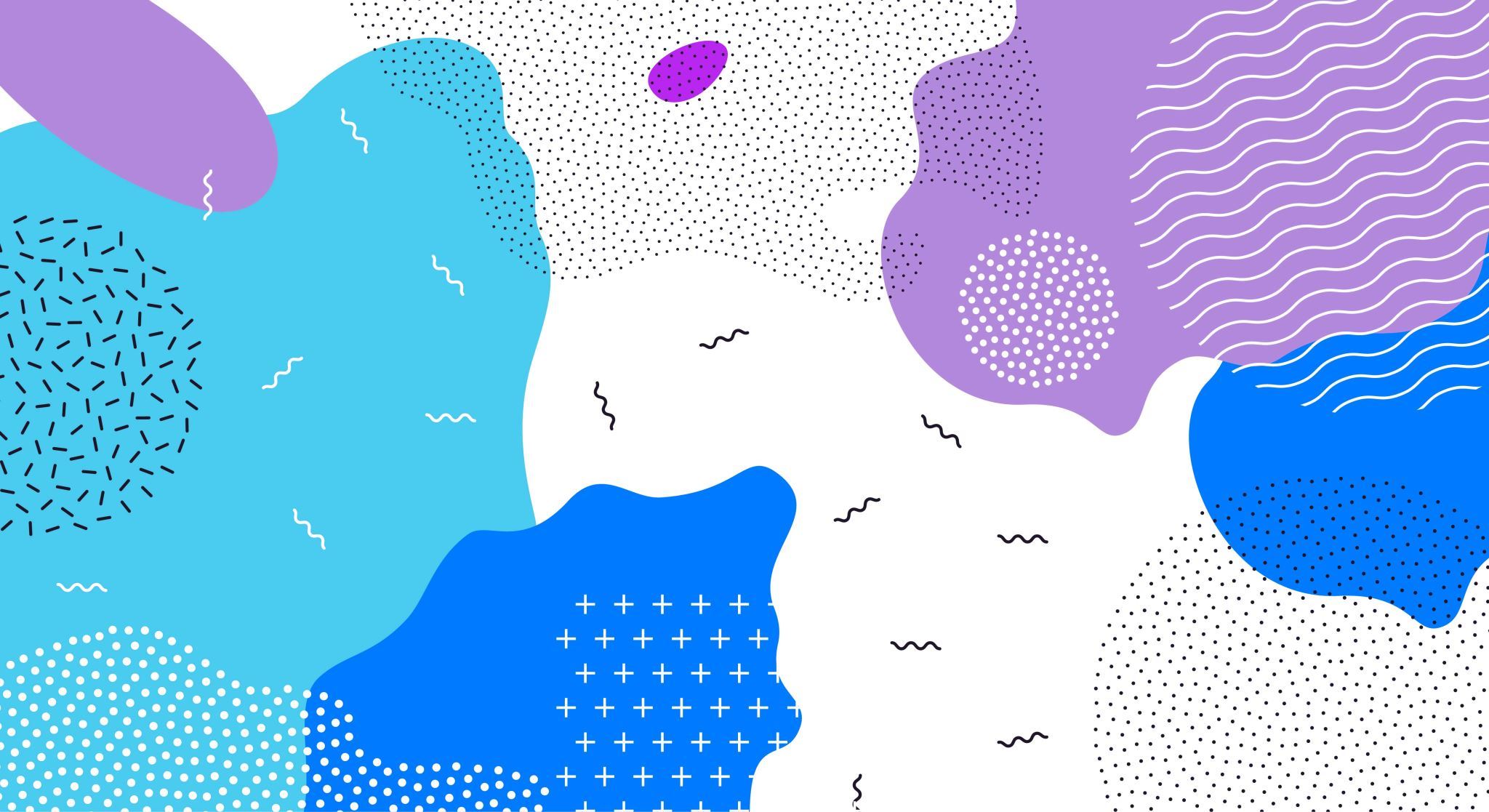 Shoeshifter
Remeselné dni 2023
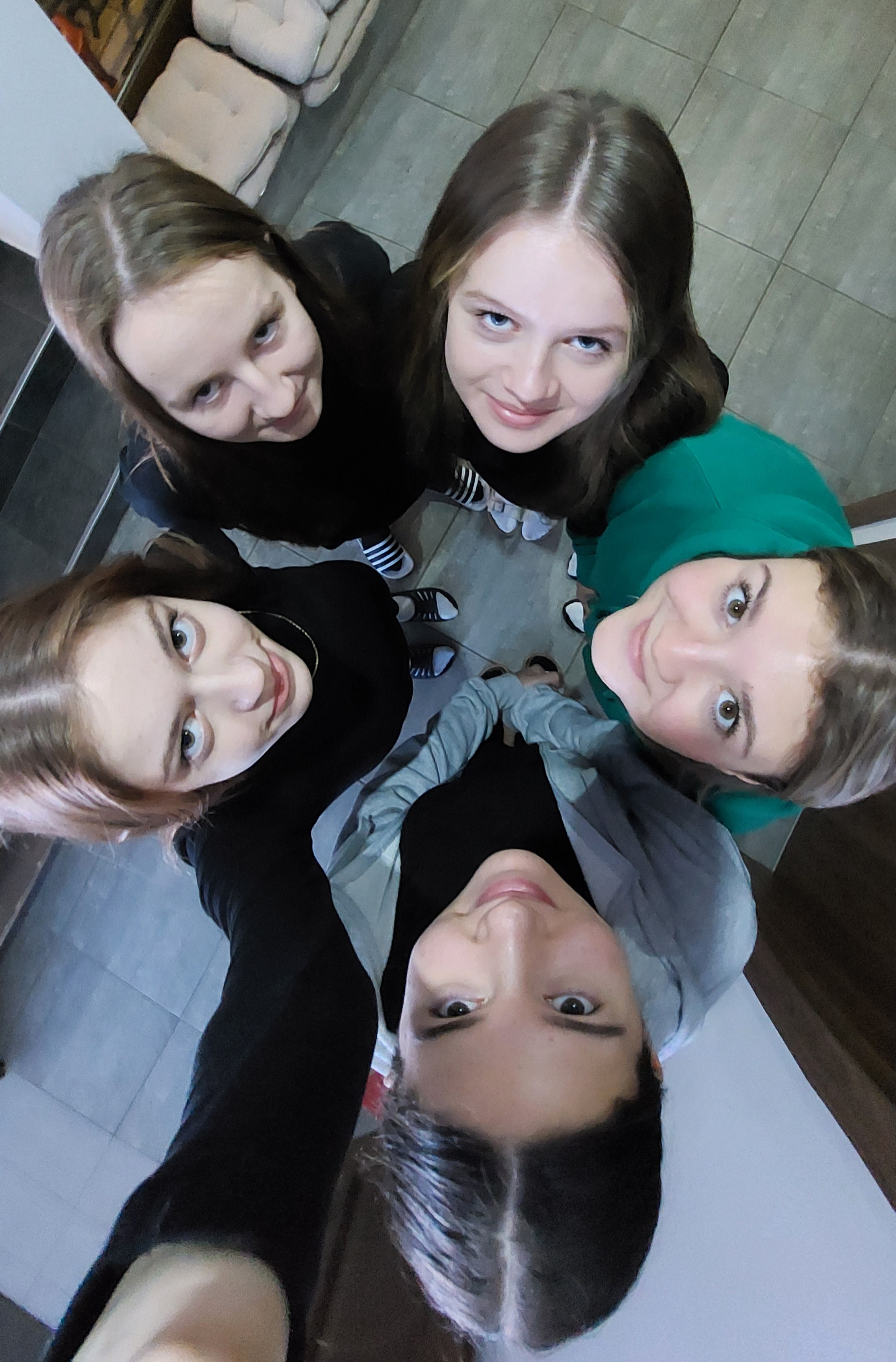 To sme my
Leader: Nikol (Capybara) Sobeková
Vývojár: Dominika (Syseľ) Kravárová
Marketing: Katka (Medvedík čistotný) Čierna
Dizajnéri: Janka (Leňochod) Pažítková
                       Michaela (Potkan) Barancová
Problém
Veľká spotreba topánok  (veľa odpadu)
Shoeshifters - riešenie
odfukávač
pushadlo
Princíp fungovania
Princíp fungovania
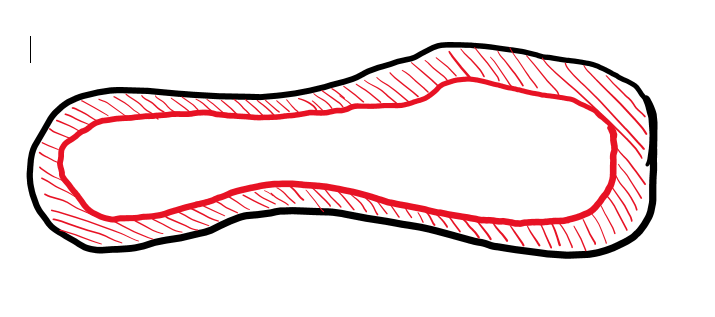 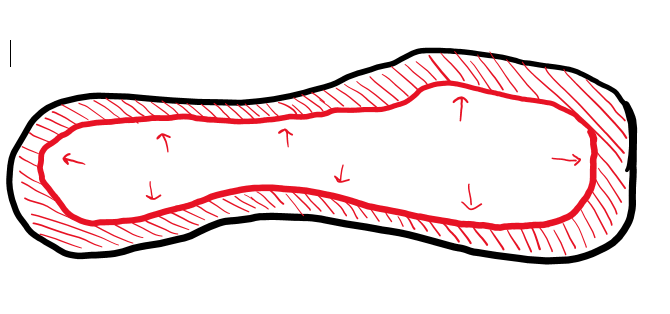 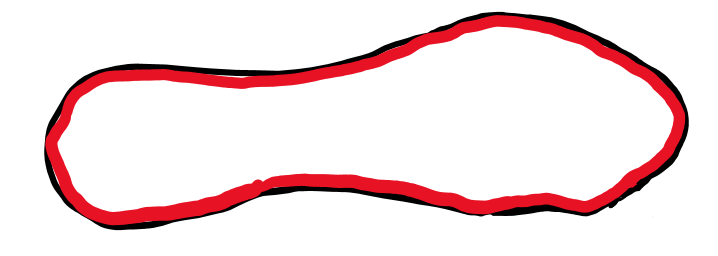 Plusy a mínusy
Plusy: 
ekologické 
šetrnné (nekupujete každý rok nové topánky)
šetria peniaze
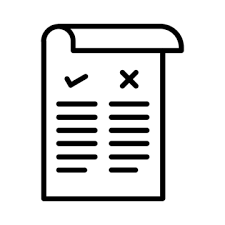 Mínusy: 
môžu sa skôr poškodiť
Marketing
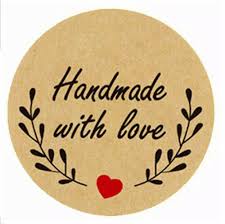 Cena nášho produktu:
Pre deti - 59,99€
Pre dospelých - 79,99€
Nájdete nás na:
www.shoeshifter.com
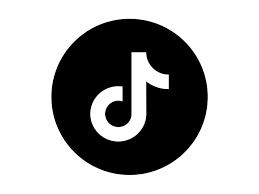 Naše sociálne siete
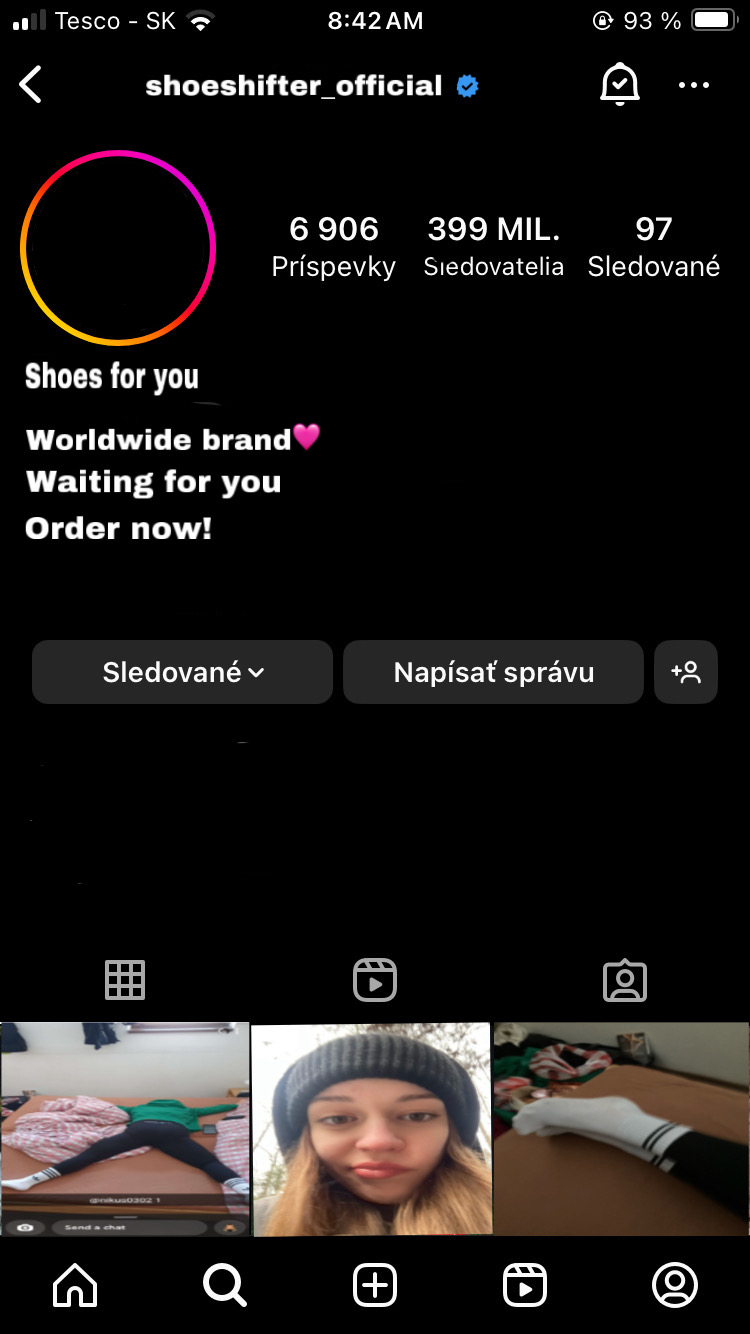 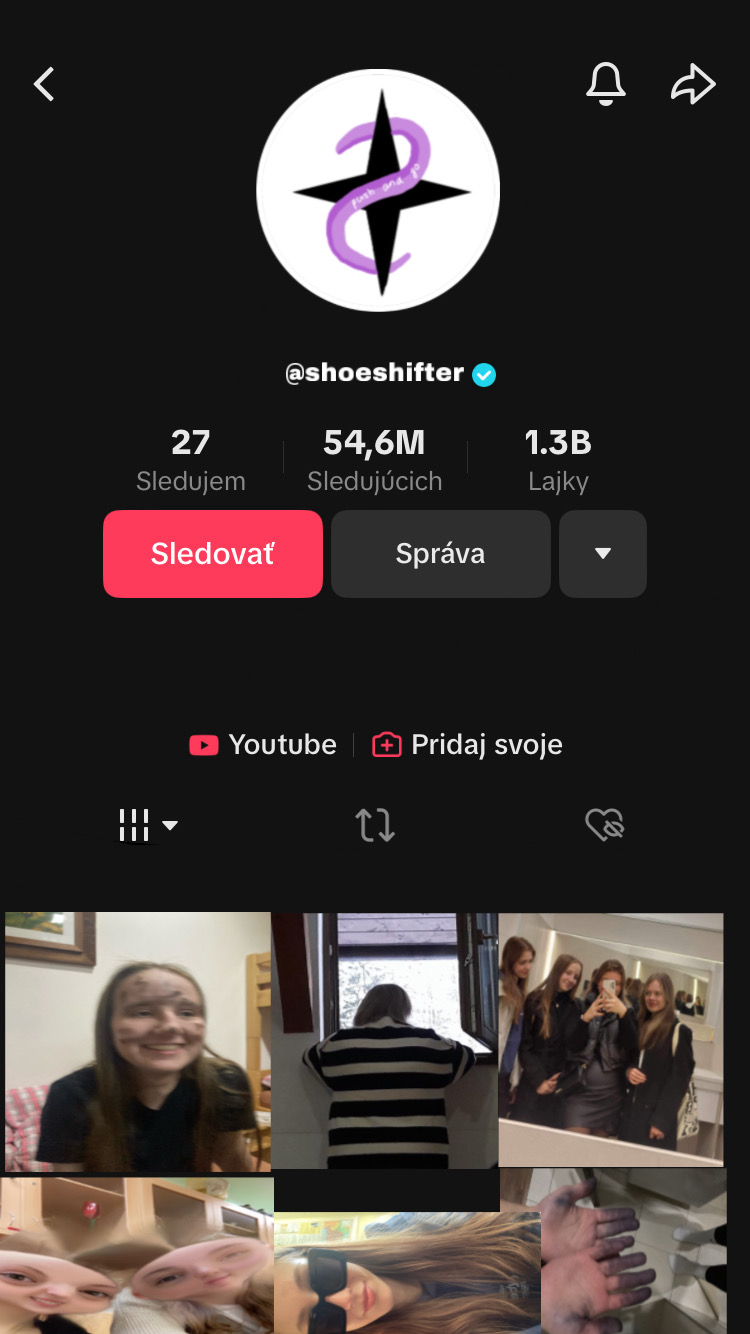 @shoeshifter_official – Instagram

@shoeshifter_official – Tiktok
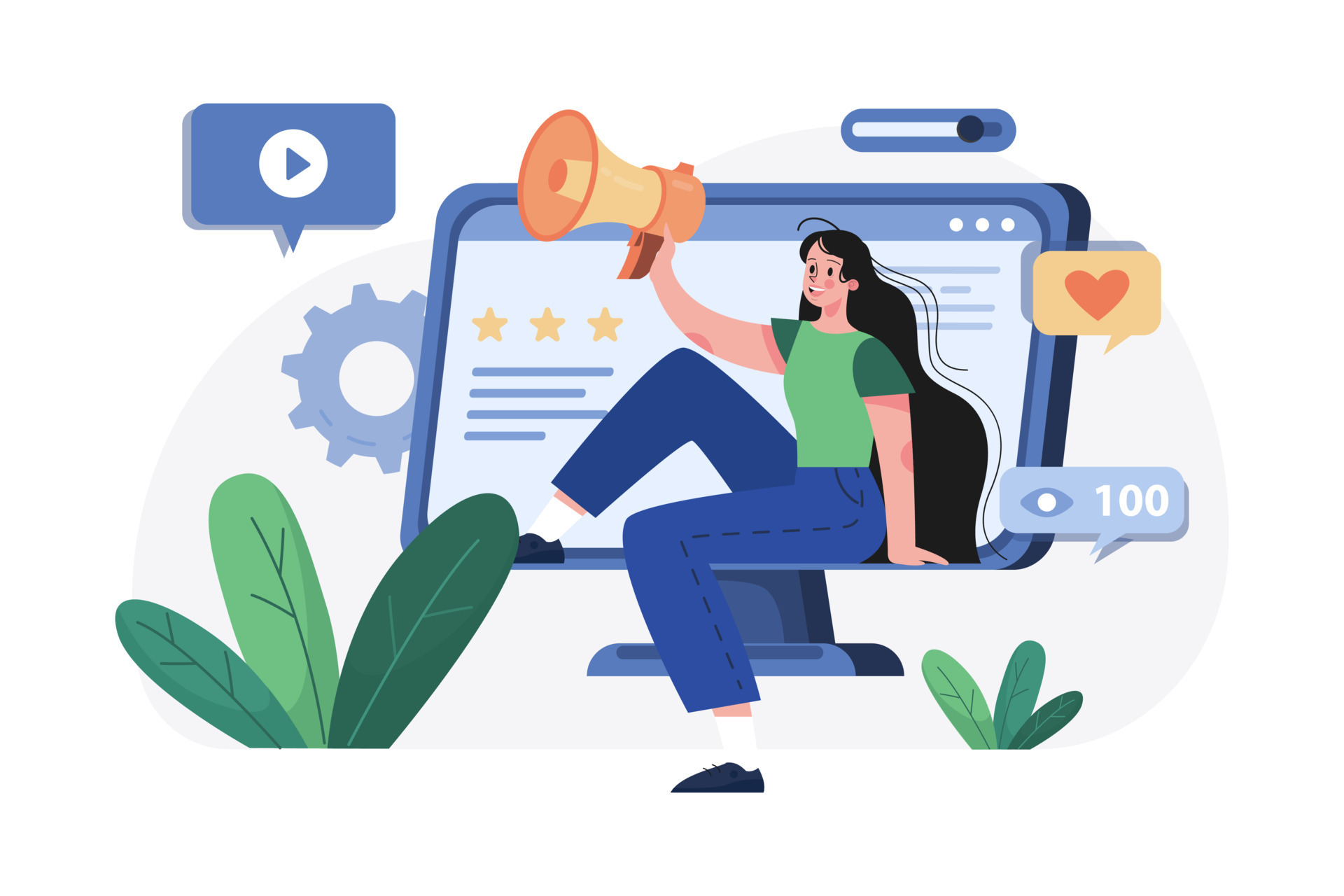 ĎAKUJEME ZA POZORNOSŤ
Zdroje
https://pxhere.com/sk/photo/954205